Chapter 1Introduction
Options, Futures, and Other Derivatives, 10th Edition, Copyright © John C. Hull 2017
1
What is a Derivative?
A derivative is an instrument whose value depends on, or is derived from, the value of another asset.
Examples: futures, forwards, swaps, options, exotics…
Options, Futures, and Other Derivatives, 10th Edition, Copyright © John C. Hull 2017
2
Why Derivatives Are Important
Derivatives play a key role in transferring risks in the economy
The underlying assets include stocks, currencies, interest rates, commodities, debt instruments, electricity prices, insurance payouts, the weather, etc
Many financial transactions have embedded derivatives
The real options approach to assessing  capital investment decisions has become widely accepted
Options, Futures, and Other Derivatives, 10th Edition, Copyright © John C. Hull 2017
3
How Derivatives Are Traded
On exchanges such as the Chicago Board Options Exchange (CBOE)
In the over-the-counter (OTC) market where traders working for banks, fund managers and corporate treasurers contact each other directly
Options, Futures, and Other Derivatives, 10th Edition, Copyright © John C. Hull 2017
4
The OTC Market Prior to 2008
Largely unregulated 
Banks acted as market makers quoting bids and offers
Master agreements usually defined how transactions between two parties would be handled
But some transactions were cleared through central counterparties (CCPs). A CCP stands between the two sides to a transaction in the same way that an exchange does
Options, Futures, and Other Derivatives, 10th Edition, Copyright © John C. Hull 2017
5
Since 2008…
OTC market has become regulated. Objectives:
Reduce systemic risk (see Business Snapshot 1.2, page 5)
Increase transparency
In the U.S and some other countries, standardized OTC products must be traded on swap execution facilities (SEFs) which are electronic platforms similar to exchanges
CCPs must be used to clear standardized transactions between financial institutions in most countries
All trades must be reported to a central repository
Options, Futures, and Other Derivatives, 10th Edition, Copyright © John C. Hull 2017
6
Size of OTC and Exchange-Traded Markets(Figure 1.1, Page 5)
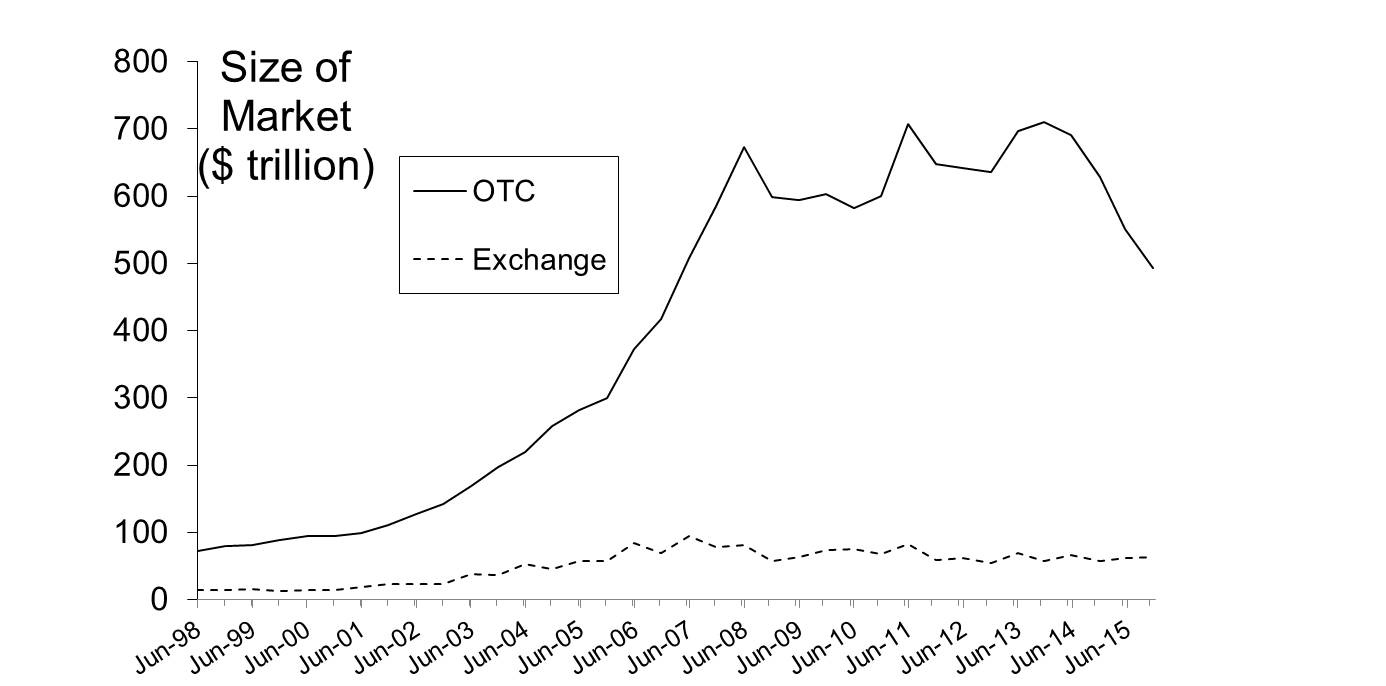 Source: Bank for International Settlements. Chart shows total principal amounts for OTC market and value of underlying assets for exchange market
Options, Futures, and Other Derivatives, 10th Edition, Copyright © John C. Hull 2017
7
The Lehman Bankruptcy (Business Snapshot 1.1)
Lehman’s filed for bankruptcy on September 15, 2008. This was the biggest bankruptcy in US history
Lehman was an active participant in the OTC derivatives markets and got into financial difficulties because it took high risks and found it was unable to roll over its short term funding
It had hundreds of thousands of transactions outstanding with about 8,000 counterparties
Unwinding these transactions has been challenging for both the Lehman liquidators and their counterparties
Options, Futures, and Other Derivatives, 10th Edition, Copyright © John C. Hull 2017
8
How Derivatives are Used
To hedge risks
To speculate (take a view on the future direction of the market)
To lock in an arbitrage profit
To change the nature of a liability
To change the nature of an investment without incurring the costs of selling one portfolio and buying another
Options, Futures, and Other Derivatives, 10th Edition, Copyright © John C. Hull 2017
9
Foreign Exchange Quotes for GBP, May 3, 2016 (See page 6)
Options, Futures, and Other Derivatives, 10th Edition, Copyright © John C. Hull 2017
10
Forward Price
The forward price for a contract is the delivery price that would be applicable to the contract if were negotiated today (i.e., it is the delivery price that would make the contract worth exactly zero)
The forward price may be different  for contracts of different maturities (as shown by the table)
Options, Futures, and Other Derivatives, 10th Edition, Copyright © John C. Hull 2017
11
Terminology
The party that has agreed to buy has what is termed a long position
The party that has agreed to sell has what is termed a short position
Options, Futures, and Other Derivatives, 10th Edition, Copyright © John C. Hull 2017
12
Example (pages 6-7)
On May 3, 2016, the treasurer of a corporation enters into a long forward contract to buy £1 million in six months at an exchange rate of 1.4561
This obligates the corporation to pay $1,456,100 for £1 million on November 3, 2016
What are the possible outcomes?
Options, Futures, and Other Derivatives, 10th Edition, Copyright © John C. Hull 2017
13
Profit
Price of Underlying at Maturity, ST
Profit from a Long Forward Position (K= delivery price=forward price at time contract is entered into)
K
Options, Futures, and Other Derivatives, 10th Edition, Copyright © John C. Hull 2017
14
Profit
Price of Underlying
      at Maturity, ST
Profit from a Short Forward Position (K= delivery price=forward price at time contract is entered into)
K
Options, Futures, and Other Derivatives, 10th Edition, Copyright © John C. Hull 2017
15
Futures Contracts (page 8)
Agreement to buy or sell an asset for a certain price at a certain time
Similar to forward contract
Whereas a forward contract is traded OTC, a futures contract is traded on an exchange
Options, Futures, and Other Derivatives, 10th Edition, Copyright © John C. Hull 2017
16
Exchanges Trading Futures
CME Group (formed when Chicago Mercantile Exchange and Chicago Board of Trade merged)
InterContinental Exchange
BM&F (Sao Paulo, Brazil)
TIFFE (Tokyo)
and many more (see list at end of book)
Options, Futures, and Other Derivatives, 10th Edition, Copyright © John C. Hull 2017
17
Examples of Futures Contracts
Agreement to:
Buy 100 oz. of gold @ US$1300/oz. in December 
Sell £62,500 @ 1.4500 US$/£ in March
Sell 1,000 bbl. of oil @ US$50/bbl. in April
Options, Futures, and Other Derivatives, 10th Edition, Copyright © John C. Hull 2017
18
1. Gold:  An Arbitrage Opportunity?
Suppose that:
The spot price of gold is US$1,200
The 1-year forward price of gold is US$1,300
The 1-year US$ interest rate  is 5% per annum
Is there an arbitrage opportunity?
Options, Futures, and Other Derivatives, 10th Edition, Copyright © John C. Hull 2017
19
2. Gold:  Another Arbitrage Opportunity?
Suppose that:
The spot price of gold is US$1,200
The 1-year forward price of gold is US$1,200
The 1-year US$ interest rate  is 5% per annum
Is there an arbitrage opportunity?
Options, Futures, and Other Derivatives, 10th Edition, Copyright © John C. Hull 2017
20
The Forward Price of Gold  (ignores the gold lease rate)
If the spot price of gold is S and the forward  price for a contract deliverable in T  years is F, then
 F = S (1+r )T	
	where r  is the 1-year (domestic currency) risk-free rate of interest.
	In our examples, S = 1200, T = 1, and r =0.05 so that
F  = 1200(1+0.05) = 1,260
Options, Futures, and Other Derivatives, 10th Edition, Copyright © John C. Hull 2017
21
1. Oil:  An Arbitrage Opportunity?
Suppose that:
The spot price of oil is US$50
The quoted  1-year futures price of oil is US$60
The 1-year US$ interest rate  is 5% per annum
The storage  costs of oil are 2% per annum
Is there an arbitrage opportunity?
Options, Futures, and Other Derivatives, 10th Edition, Copyright © John C. Hull 2017
22
2. Oil:  Another Arbitrage Opportunity?
Suppose that:
The spot price of oil is US$50
The quoted  1-year futures price of oil is US$40
The 1-year US$ interest rate  is 5% per annum
The storage  costs of oil are 2% per annum
Is there an arbitrage opportunity?
Options, Futures, and Other Derivatives, 10th Edition, Copyright © John C. Hull 2017
23
Options
A call option is an option to buy a certain asset by a certain date for a certain price (the strike price)
A put option is an option to sell a certain asset by a certain date for a certain price (the strike price)
Options, Futures, and Other Derivatives, 10th Edition, Copyright © John C. Hull 2017
24
American vs European Options
An American option can be exercised at any time during its life
A European option can be exercised only at maturity
Options, Futures, and Other Derivatives, 10th Edition, Copyright © John C. Hull 2017
25
Google Call Option Prices from CBOE (May 3, 2016; Stock Price is bid 695.86, offer 696.25); See Table 1.2 page 9
Options, Futures, and Other Derivatives, 10th Edition, Copyright © John C. Hull 2017
26
Google Put Option Prices from CBOE (May 3, 2016; Stock Price is bid 695.86, offer 696.25); See Table 1.3 page 9
Options, Futures, and Other Derivatives, 10th Edition, Copyright © John C. Hull 2017
27
Options vs Futures/Forwards
A futures/forward contract gives the holder the obligation to buy or sell at a certain price
An option gives the holder the right to buy or sell at a certain price
Options, Futures, and Other Derivatives, 10th Edition, Copyright © John C. Hull 2017
28
Types of Traders
Hedgers
Speculators
Arbitrageurs
Options, Futures, and Other Derivatives, 10th Edition, Copyright © John C. Hull 2017
29
Hedging Examples (pages 11-13)
A US company will pay £10 million for imports from Britain in 3 months and decides to hedge using a long position in a forward contract
An investor owns 1,000 Microsoft  shares currently worth $28 per share. A two-month put with a strike price of $27.50 costs $1. The investor decides to hedge by buying 10 contracts
Options, Futures, and Other Derivatives, 10th Edition, Copyright © John C. Hull 2017
30
Value of Microsoft Shares with and without Hedging (Fig 1.4, page 13)
Options, Futures, and Other Derivatives, 10th Edition, Copyright © John C. Hull 2017
31
Speculation Example
An investor with $2,000 to invest feels that a stock price will increase over the next 2 months. The current stock price is $20 and the price of a 2-month call option with a strike of 22.50 is $1
What are the alternative strategies?
Options, Futures, and Other Derivatives, 10th Edition, Copyright © John C. Hull 2017
32
Arbitrage Example
A stock price is quoted as £100 in London and $150 in New York
The current exchange rate is 1.5300
What is the arbitrage opportunity?
Options, Futures, and Other Derivatives, 10th Edition, Copyright © John C. Hull 2017
33
Dangers
Traders can switch from being hedgers to speculators or from being arbitrageurs to speculators
It is important to set up controls to ensure that trades are using derivatives in for their intended purpose
Soc Gen (see Business Snapshot 1.4 on page 18) is an example of what can go wrong
Options, Futures, and Other Derivatives, 10th Edition, Copyright © John C. Hull 2017
34
Hedge Funds (see Business Snapshot 1.3, page 12)
Hedge funds are not subject to the same rules as mutual funds and cannot offer their securities publicly. 
Mutual funds must 
disclose investment policies, 
make shares redeemable at any time,
limit use of leverage
Hedge funds are not subject to these constraints.
Hedge funds use complex trading strategies are big users of derivatives for hedging, speculation and arbitrage
Options, Futures, and Other Derivatives, 10th Edition, Copyright © John C. Hull 2017
35
Types of Hedge Funds
Long/Short Equities
Convertible Arbitrage
Distressed Securities
Emerging Markets
Global Macro
Merger Arbitrage
Options, Futures, and Other Derivatives, 10th Edition, Copyright © John C. Hull 2017
36